Data Bulletin 3 Charts
CPWR – The Center for Construction Research and Training
July 15, 2020
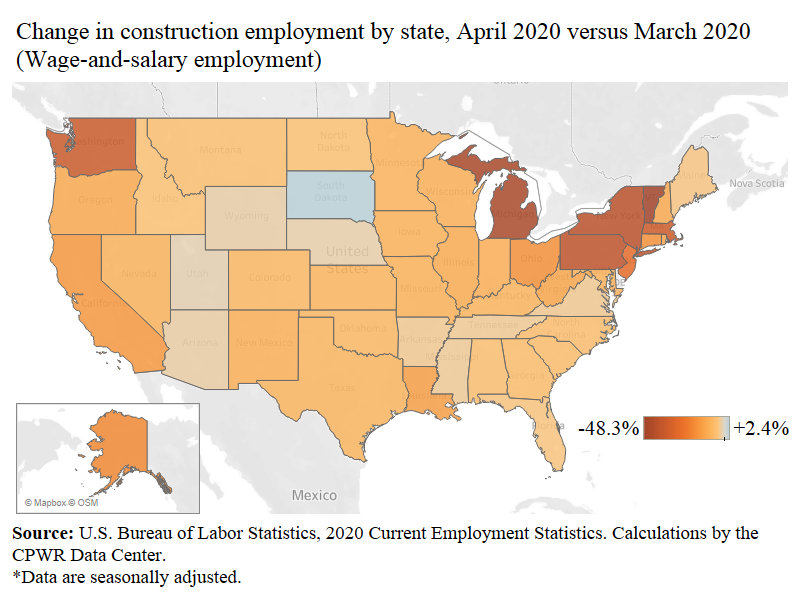 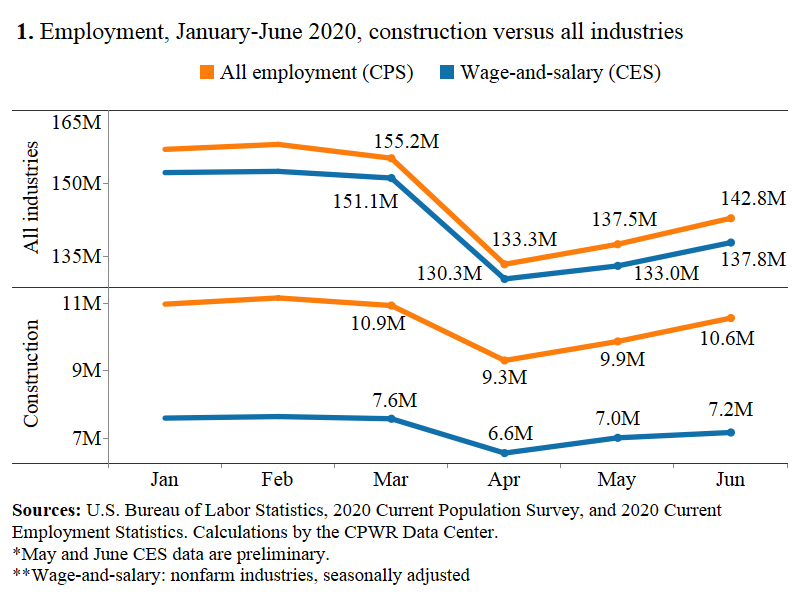 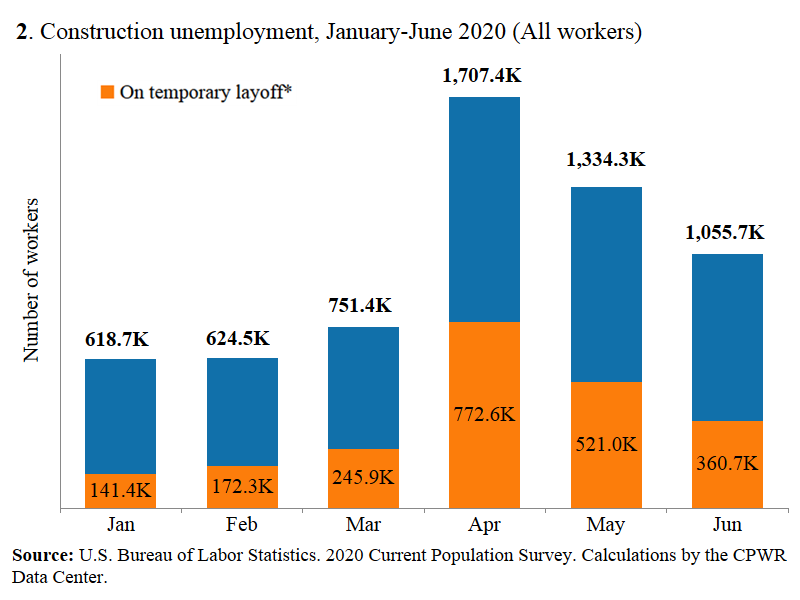 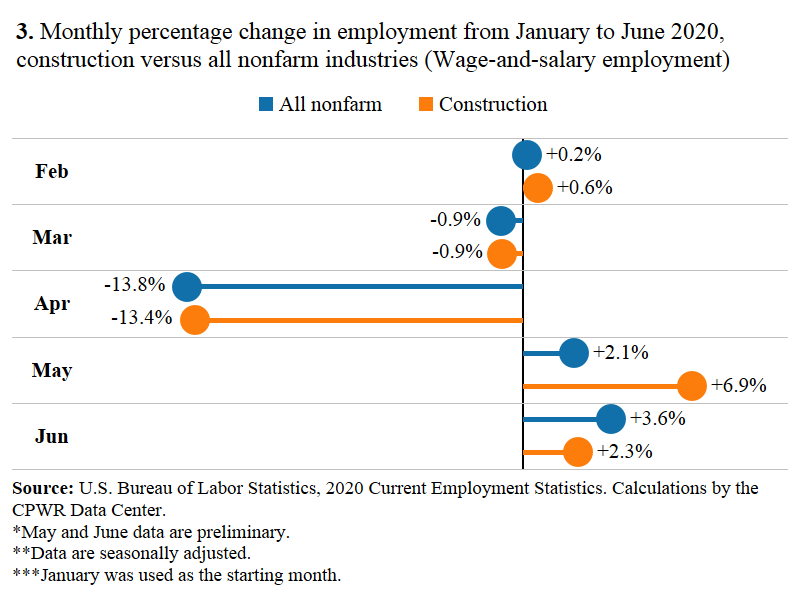 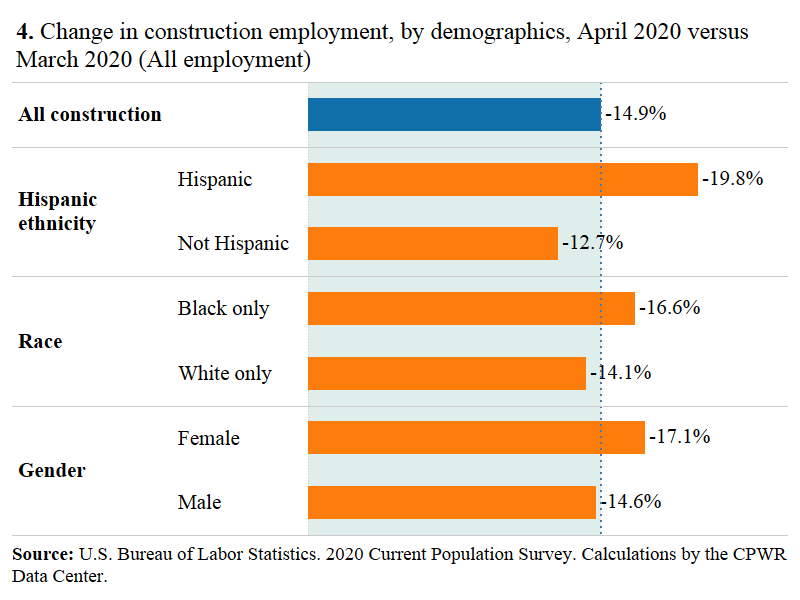 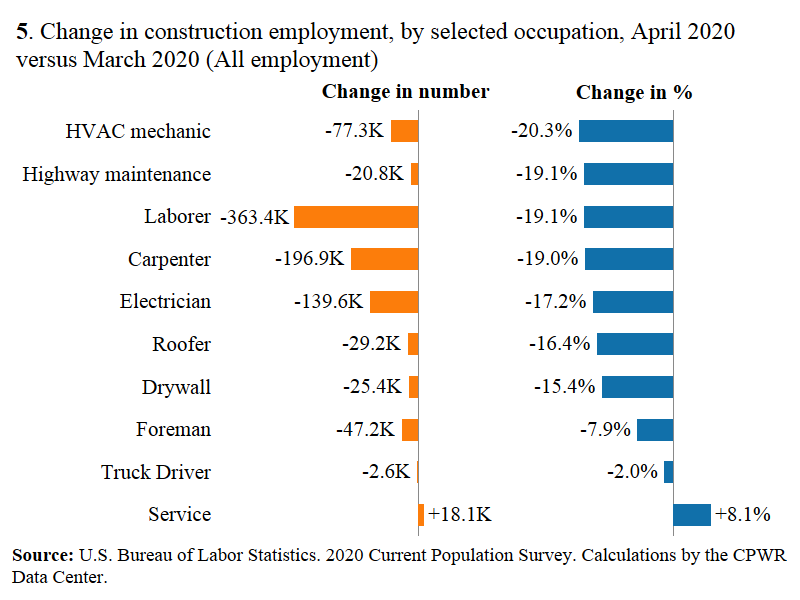 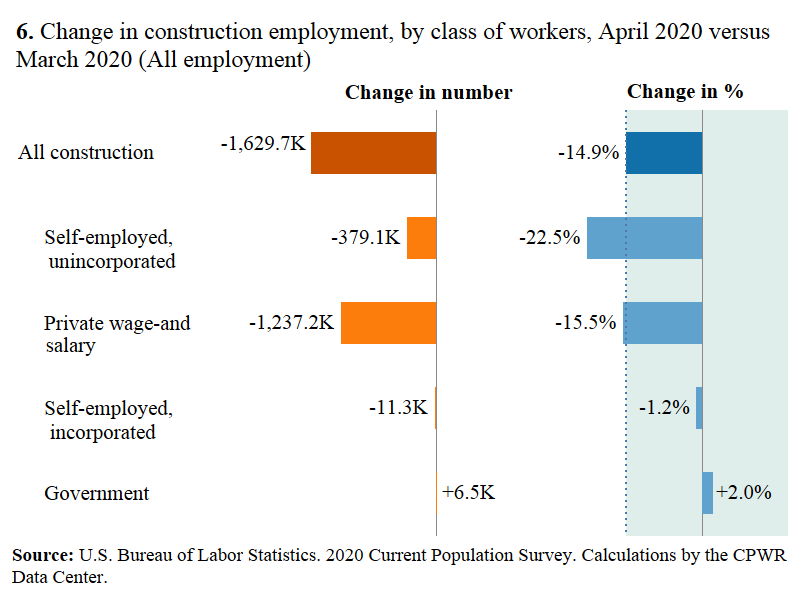 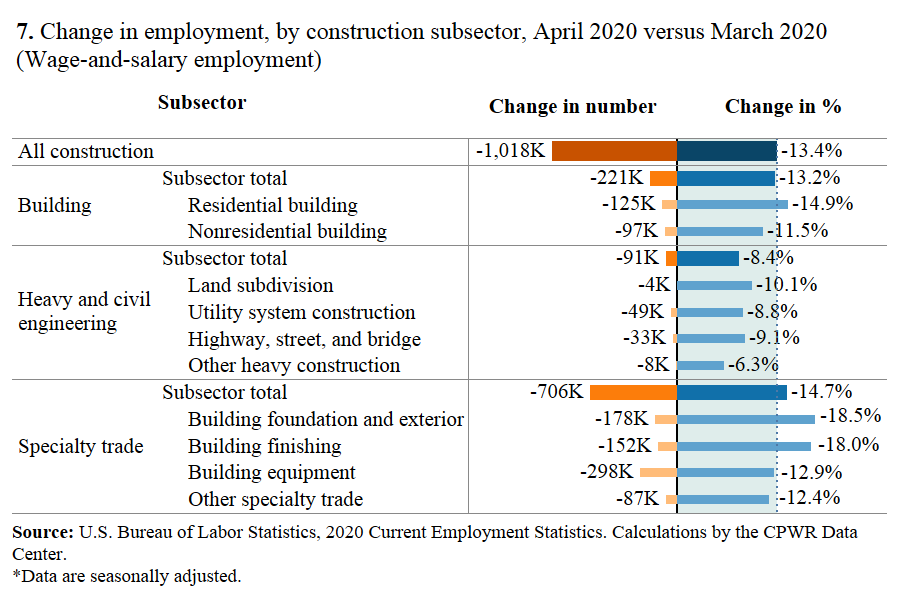 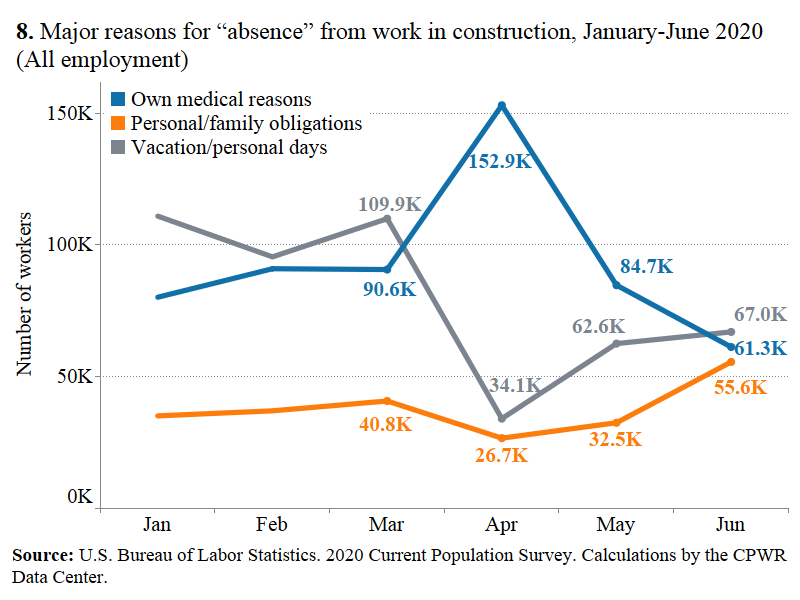 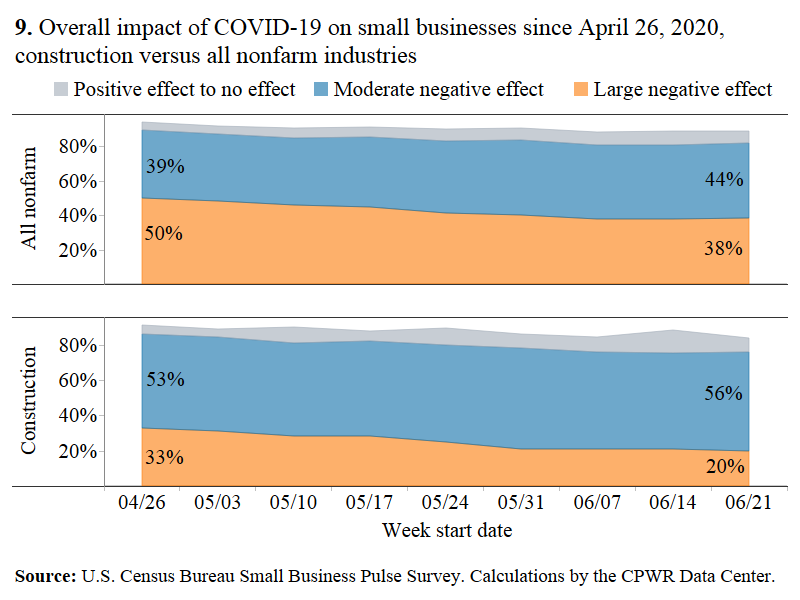 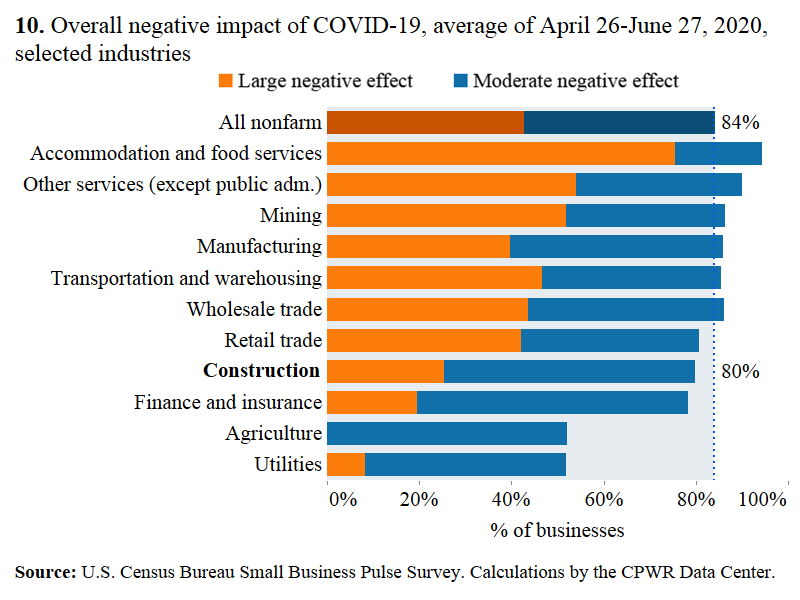 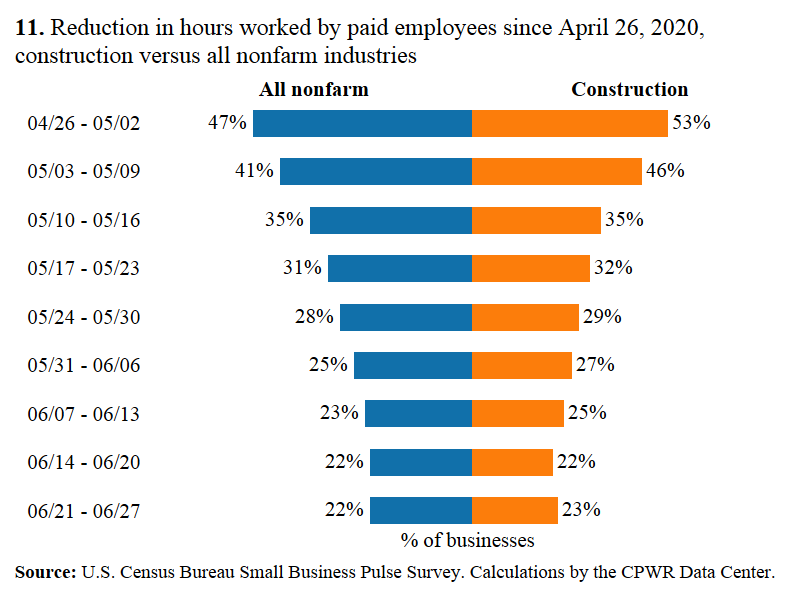 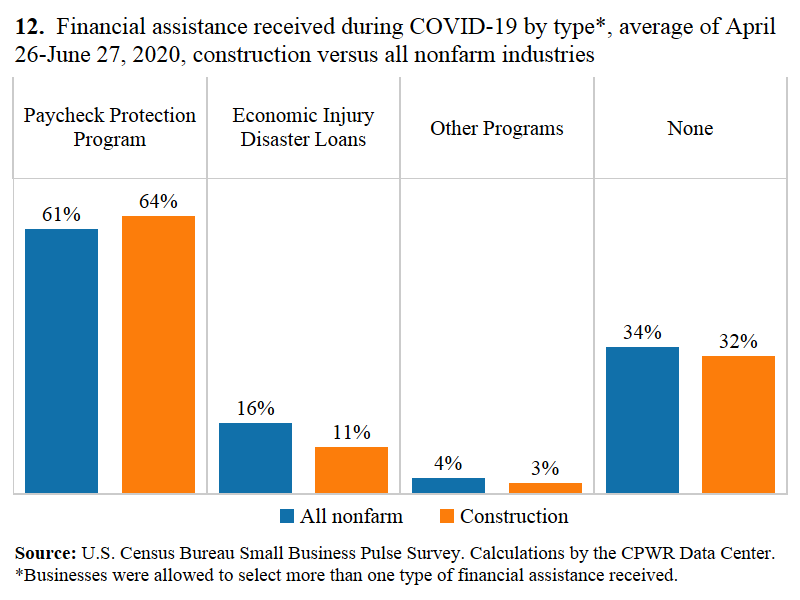 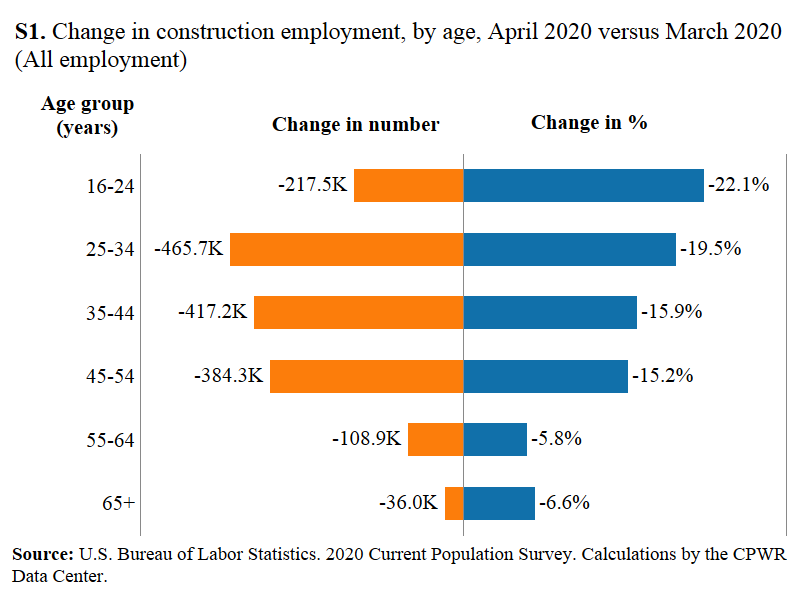 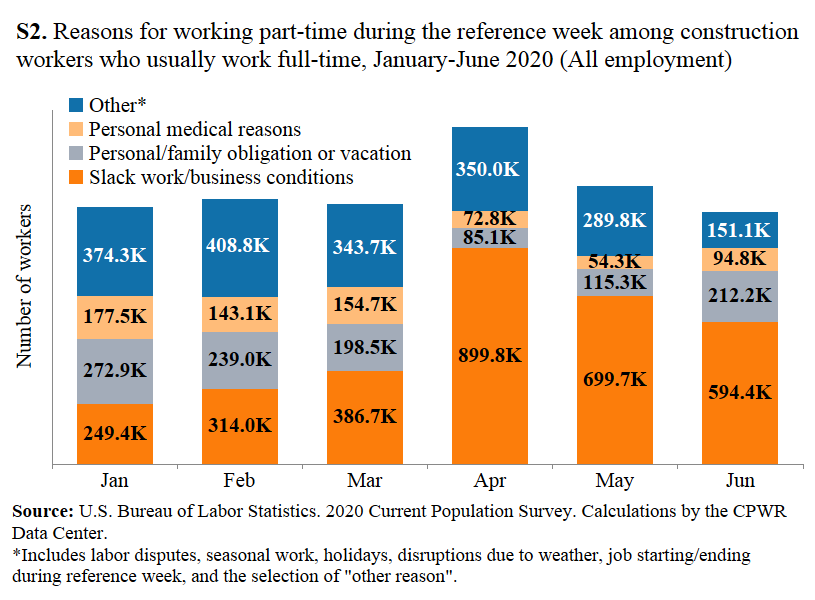 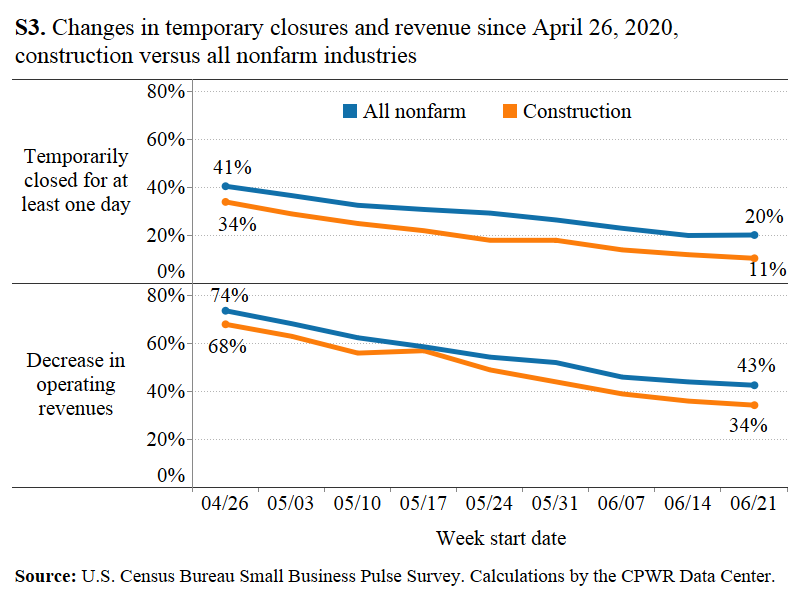